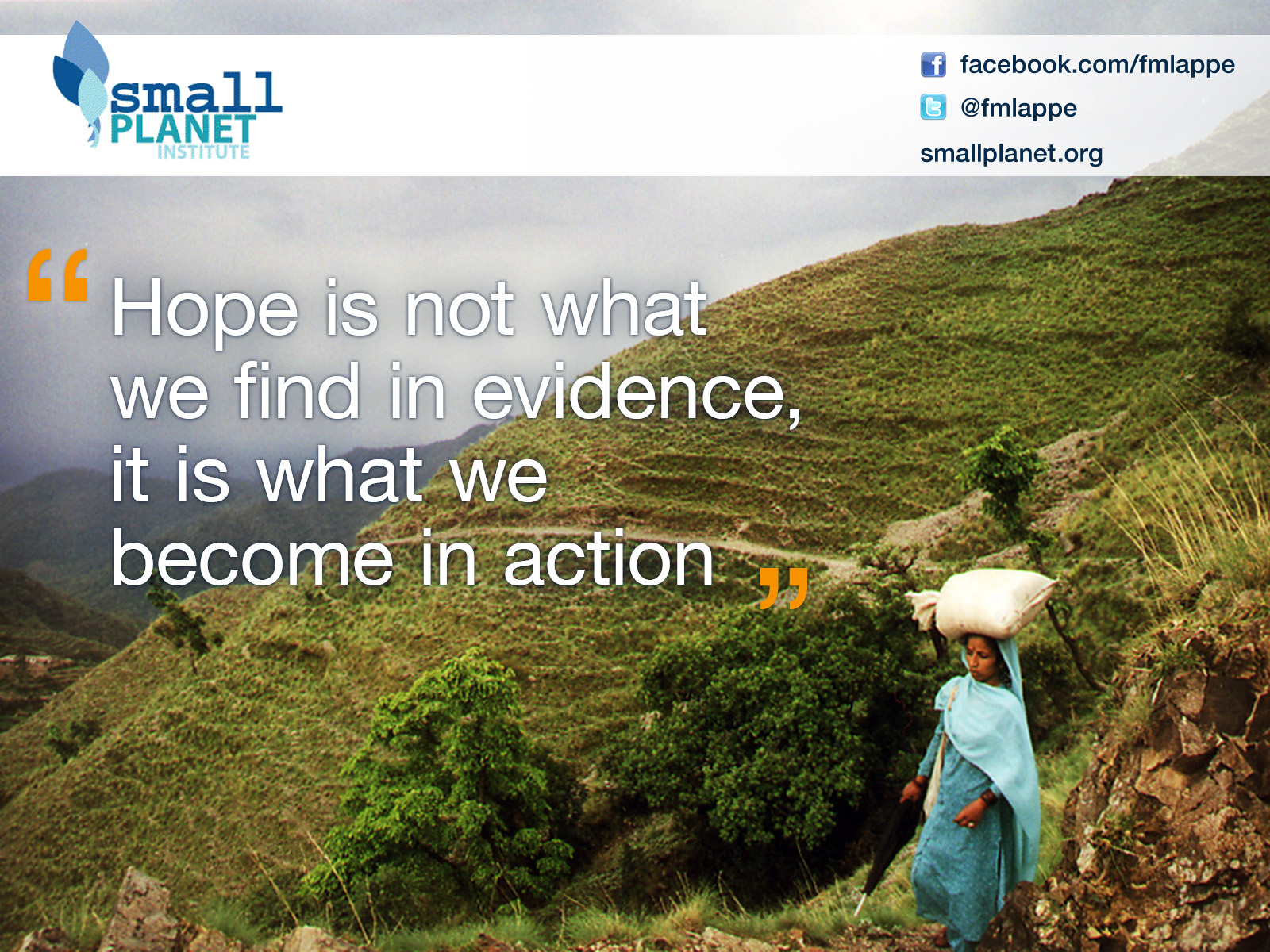 =
-Frances Moore Lappe
10
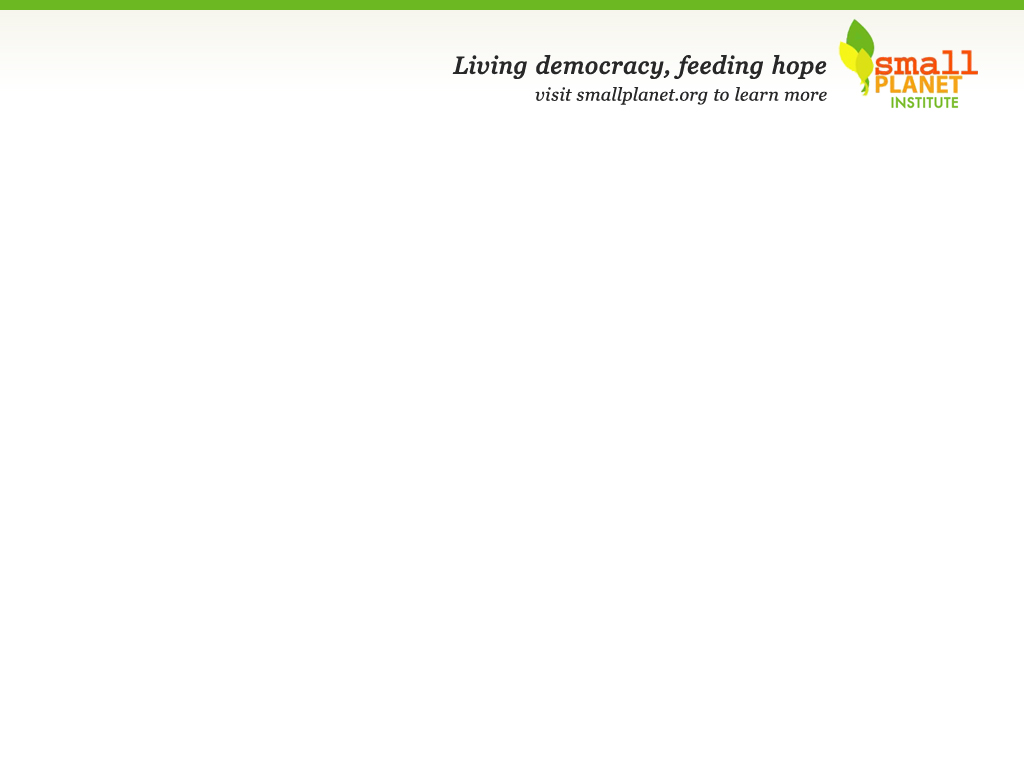 Why are we TOGETHER 
			creating a world that 
we as INDIVIDUALS 							              would never choose?
2
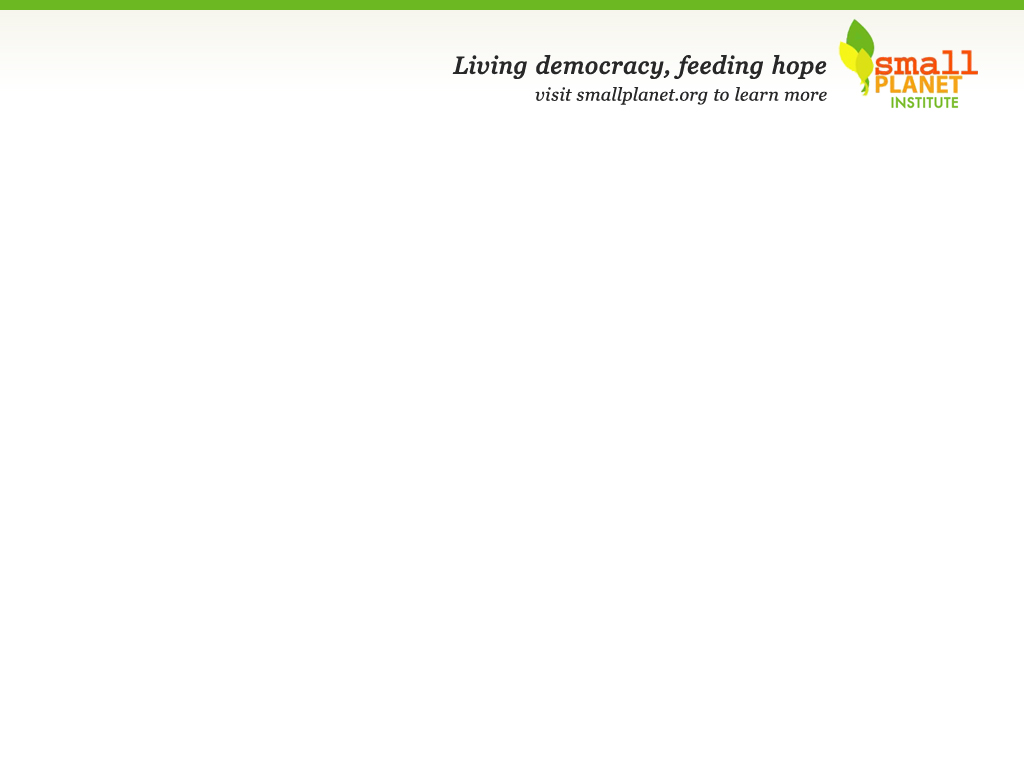 University of Iowa, 2011
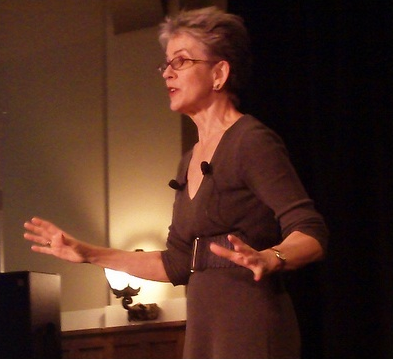 Why together?
3
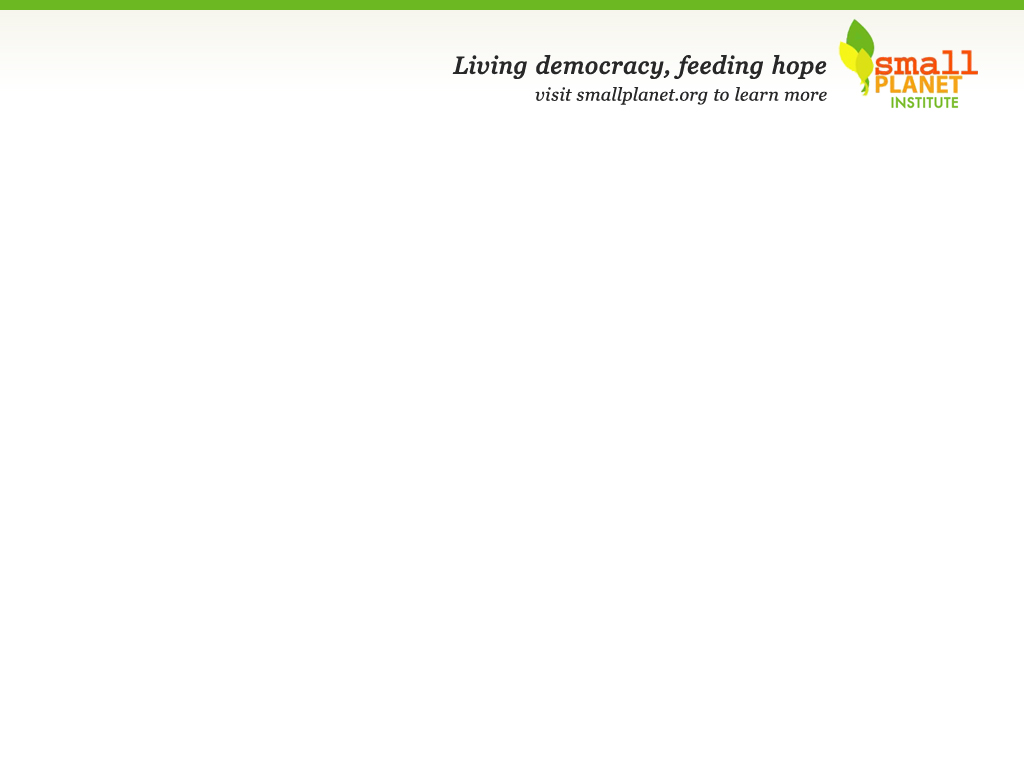 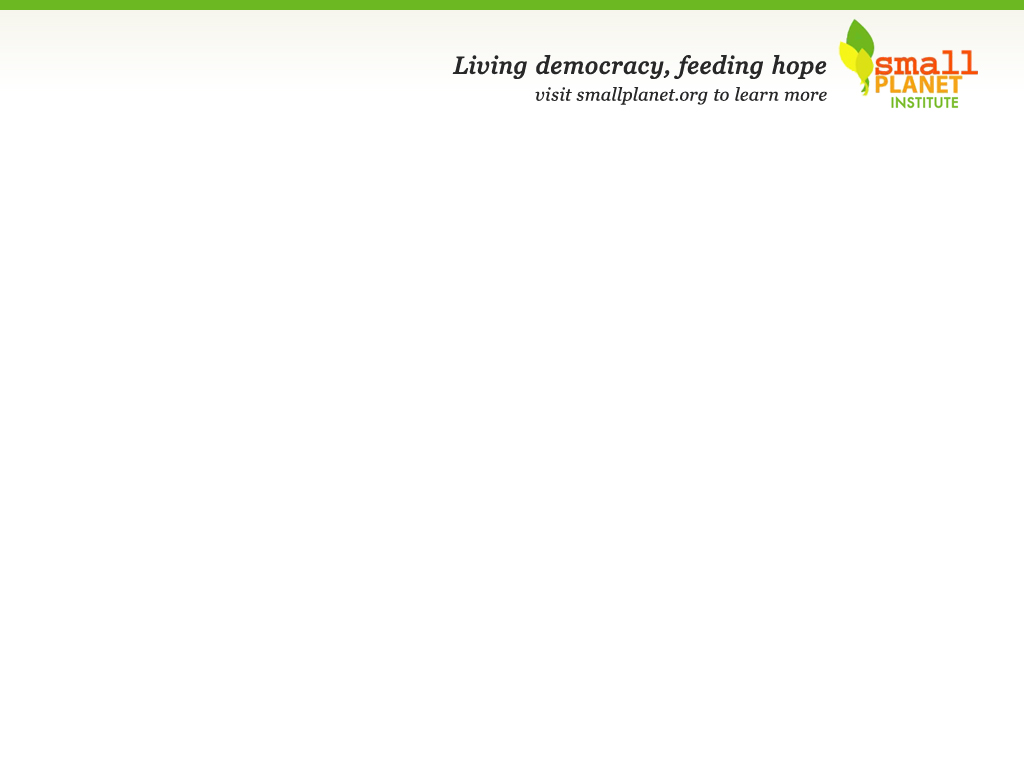 What’s WRONG 
					with the world?
?
Do you have a working theory about why our world is in crisis?
4
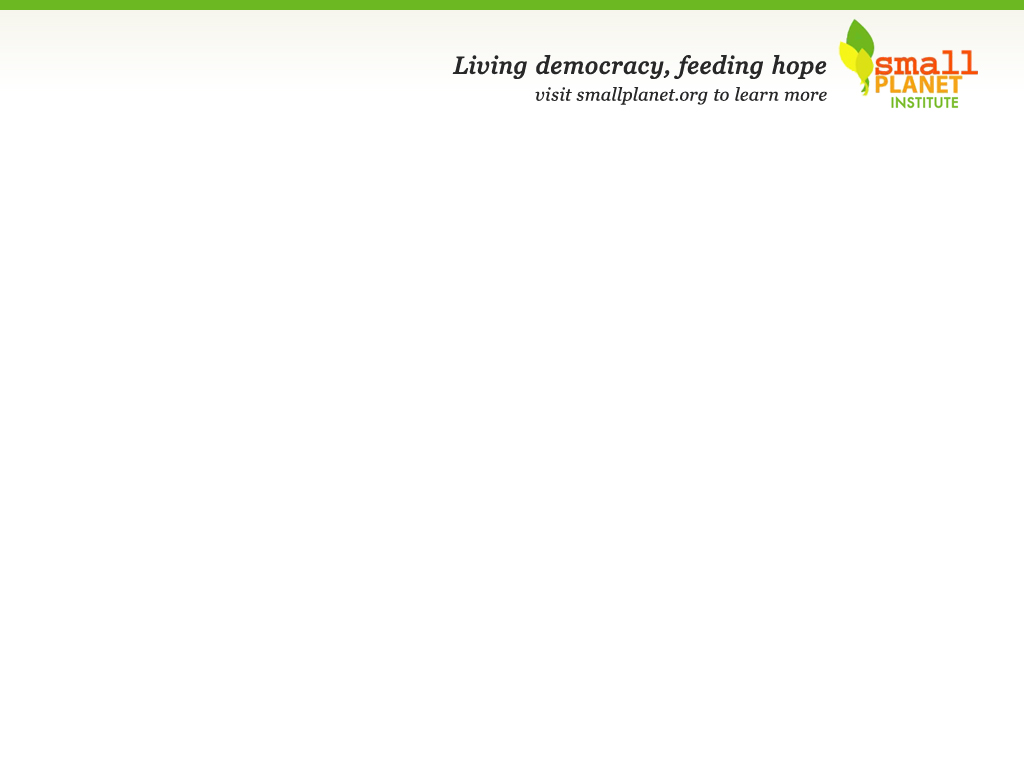 Mount Holyoke College, 2011
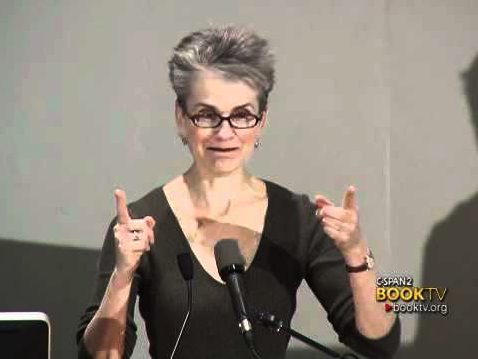 Why Hunger?
5
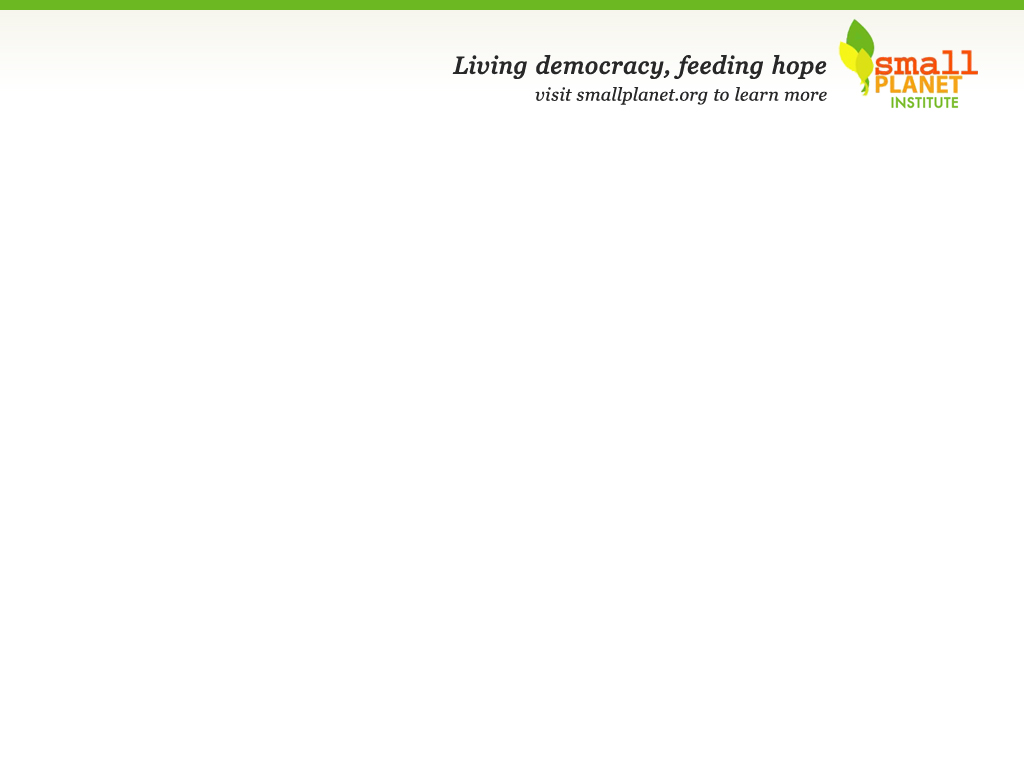 Have you ever had an experience 
that caused you to realize 
a new  way  of  seeing  things ?
?
Or an experience in 
which you were 
forced out of your old views or frames ?
6
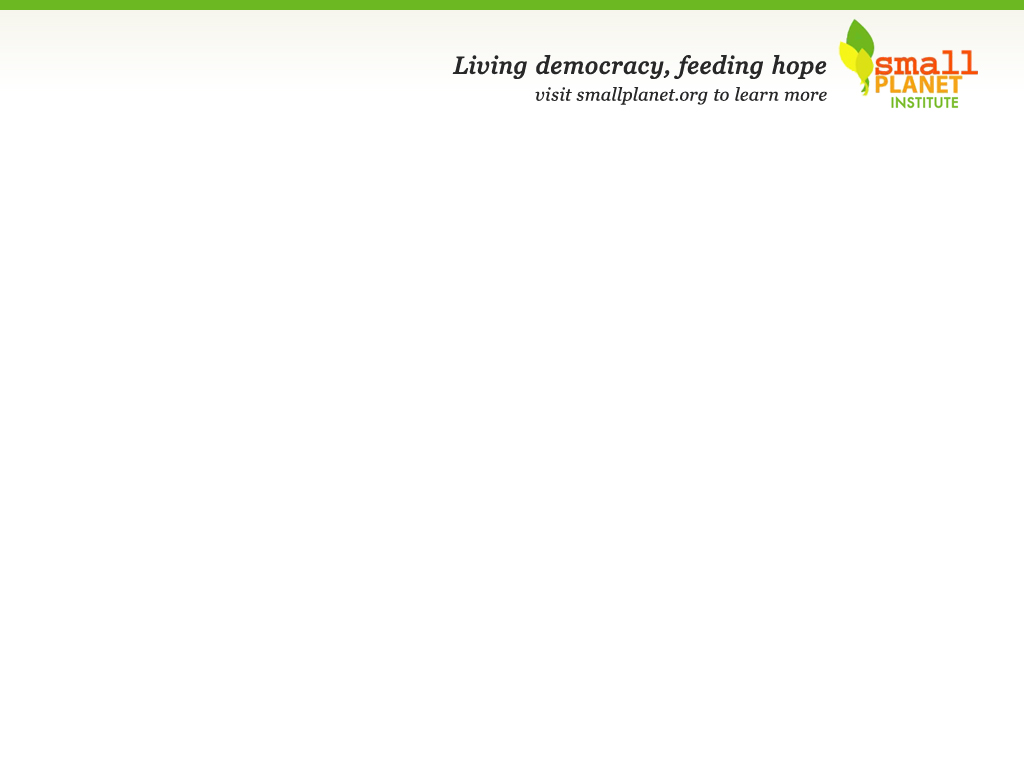 Small Planet Institute, 2014
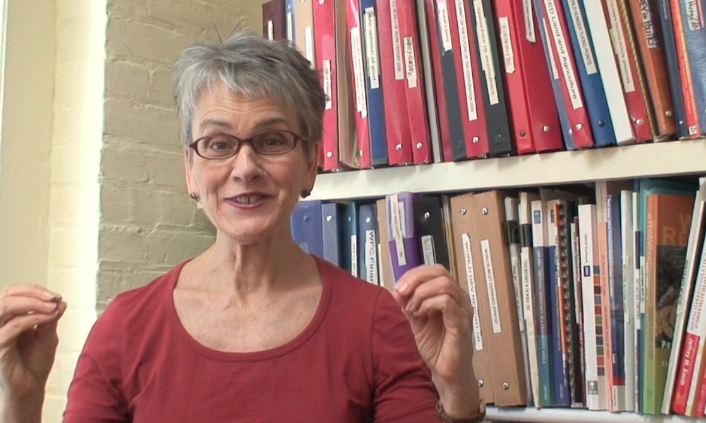 3 Ss
7
7
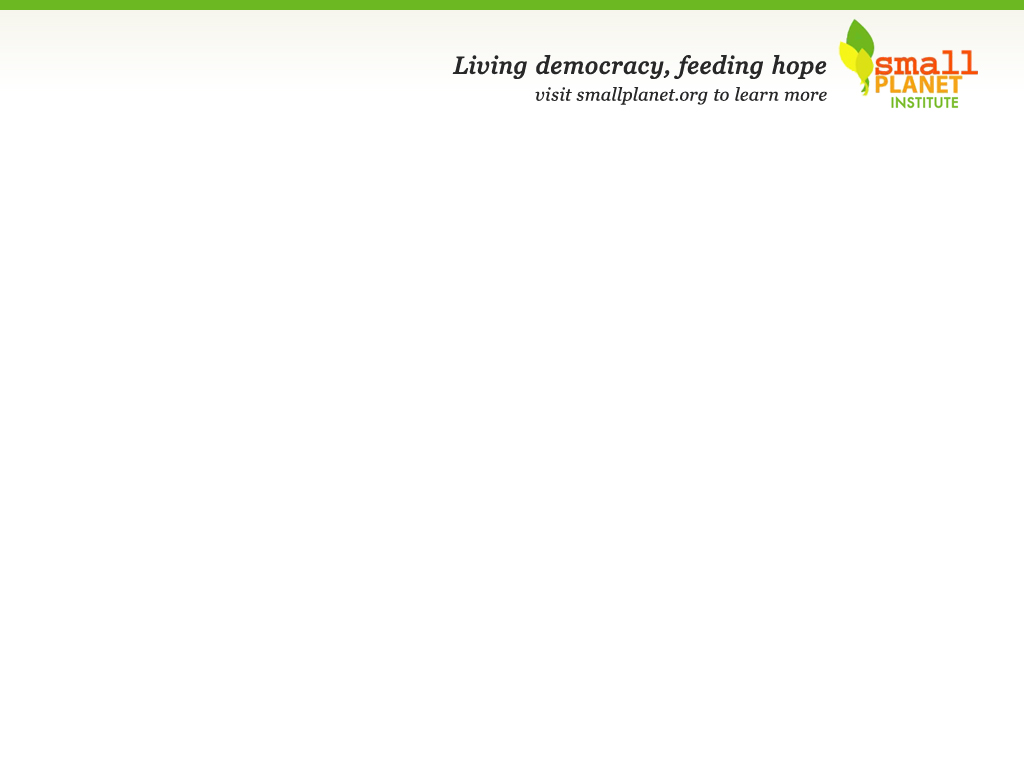 Small Planet Institute, 2014
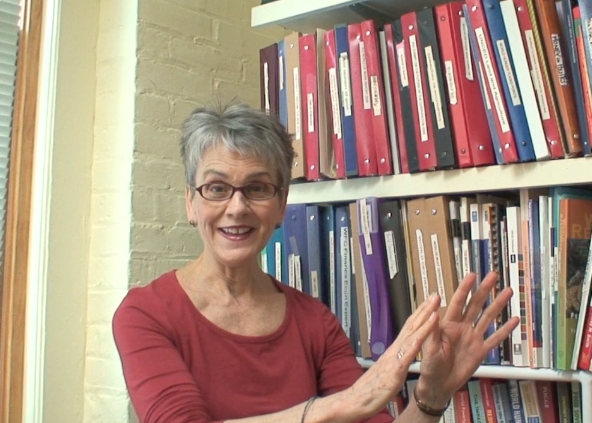 3 Cs
8
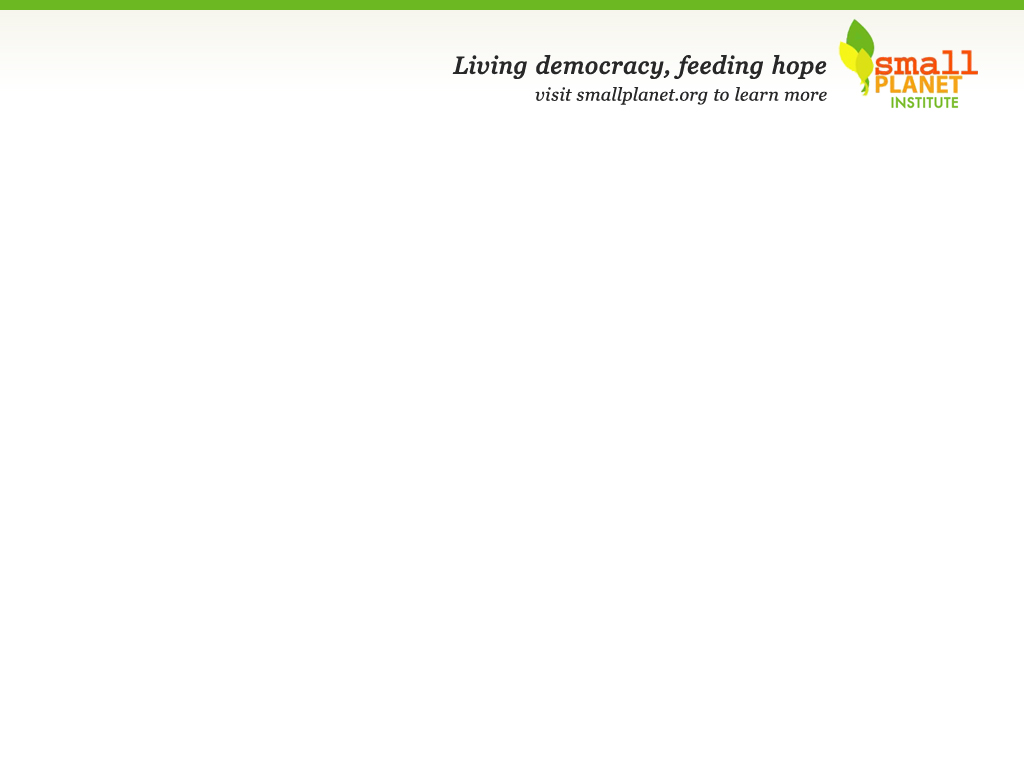 Do you find that you relate 
to any of these Cs and Ss personally?
Reflect on a time or event that was affected by at least one S and another time or event that was affected by at least one C.
?
What caused these feelings to appear? 
What was their result?
9
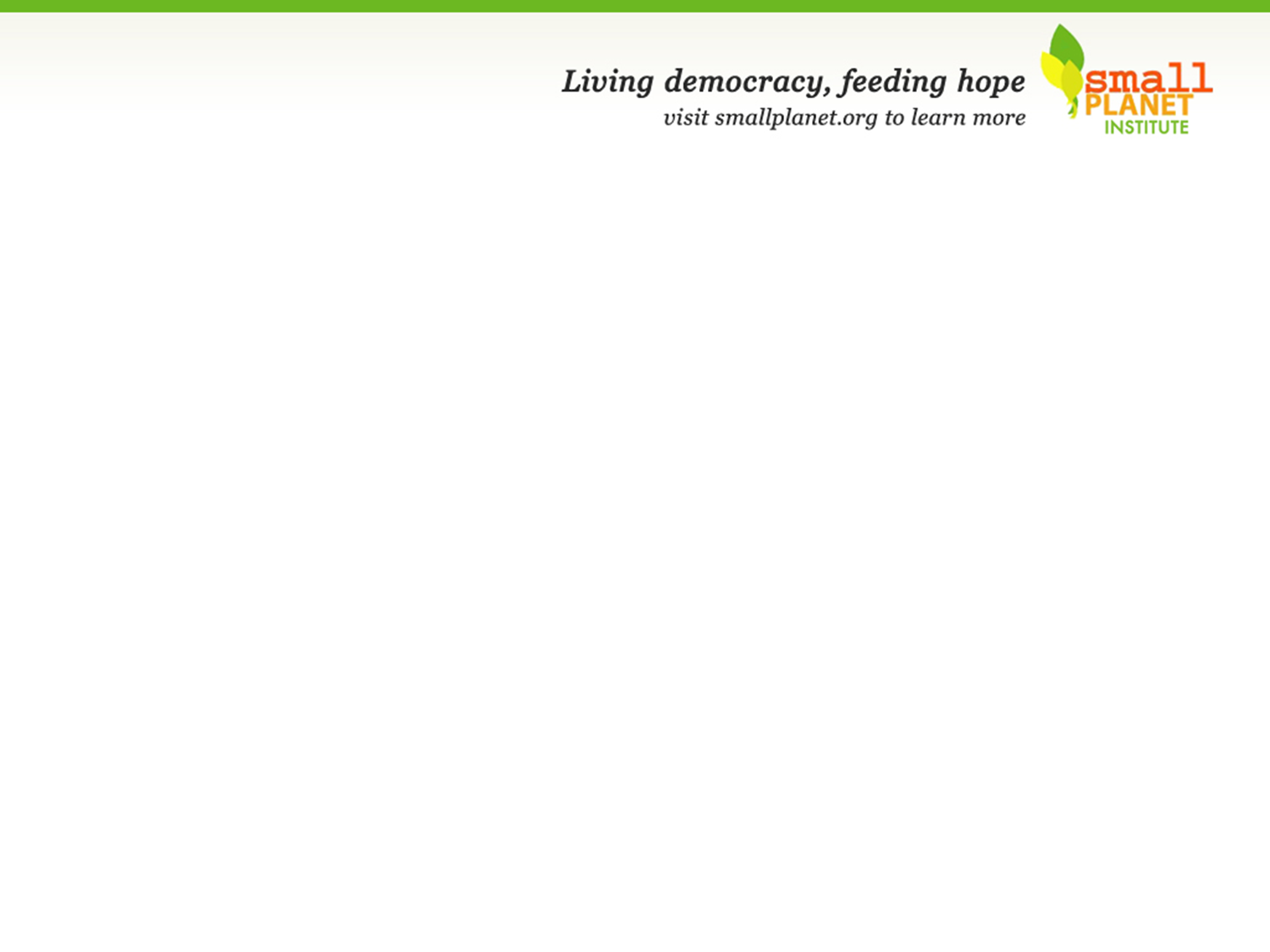 Conditions & Capacities
?
What conditions stand out to you as being most problematic or beneficial in our society? 

Which capacities are most present or meaningful in your life?
10
10
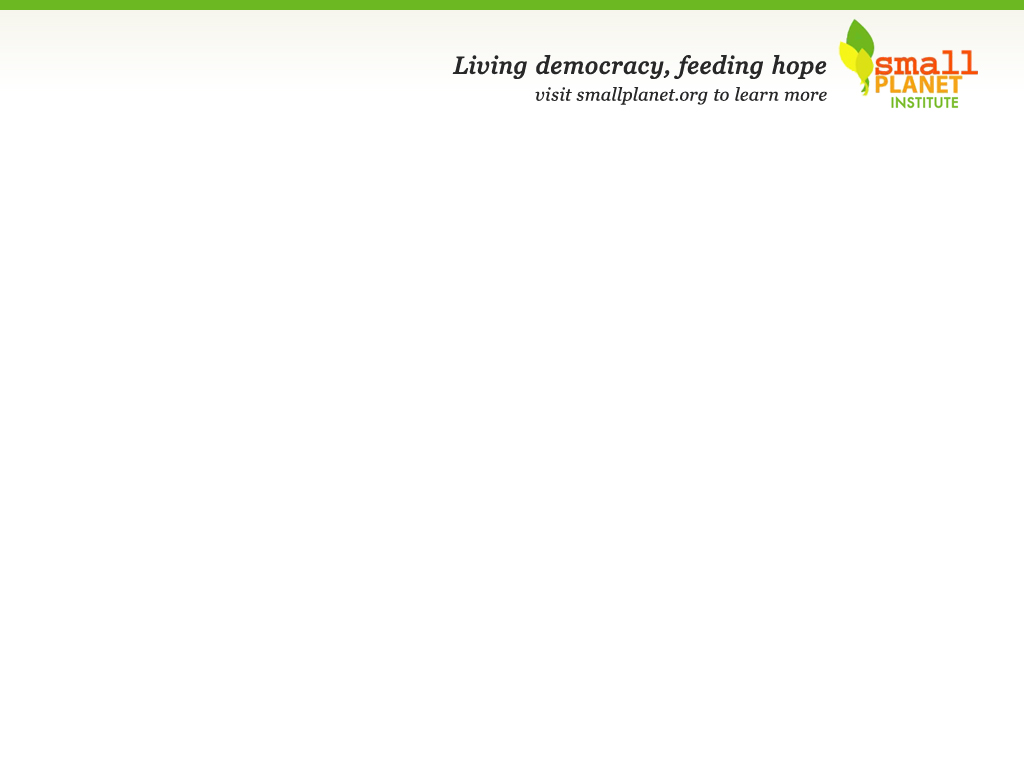 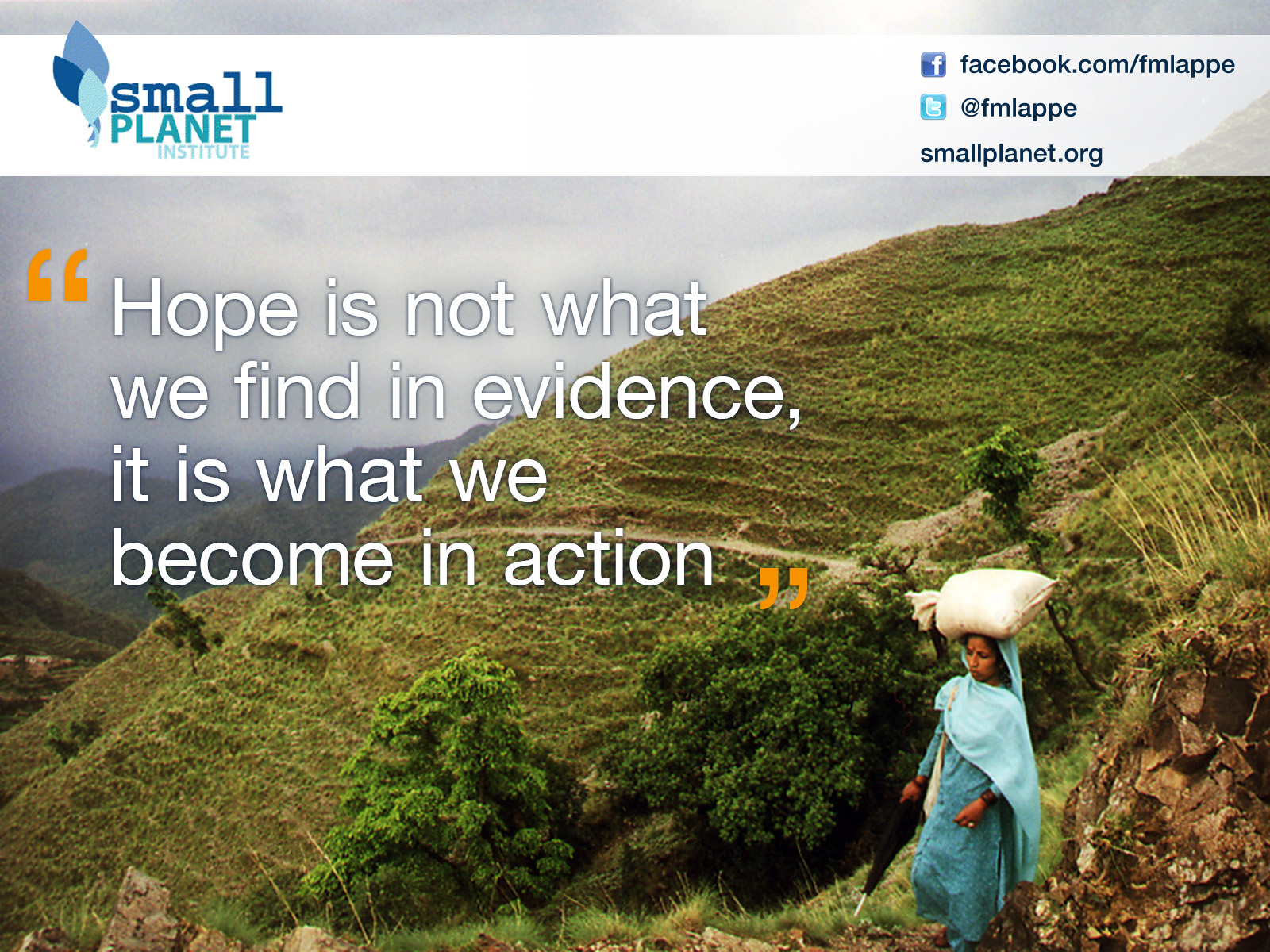 Small Planet Institute, 2014
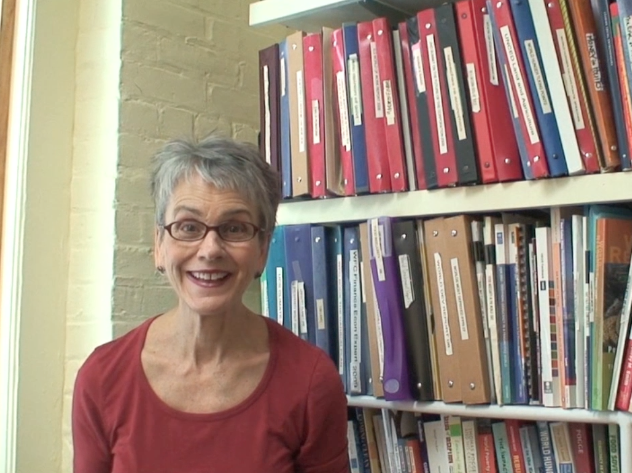 Spirals of Powerlessness
11
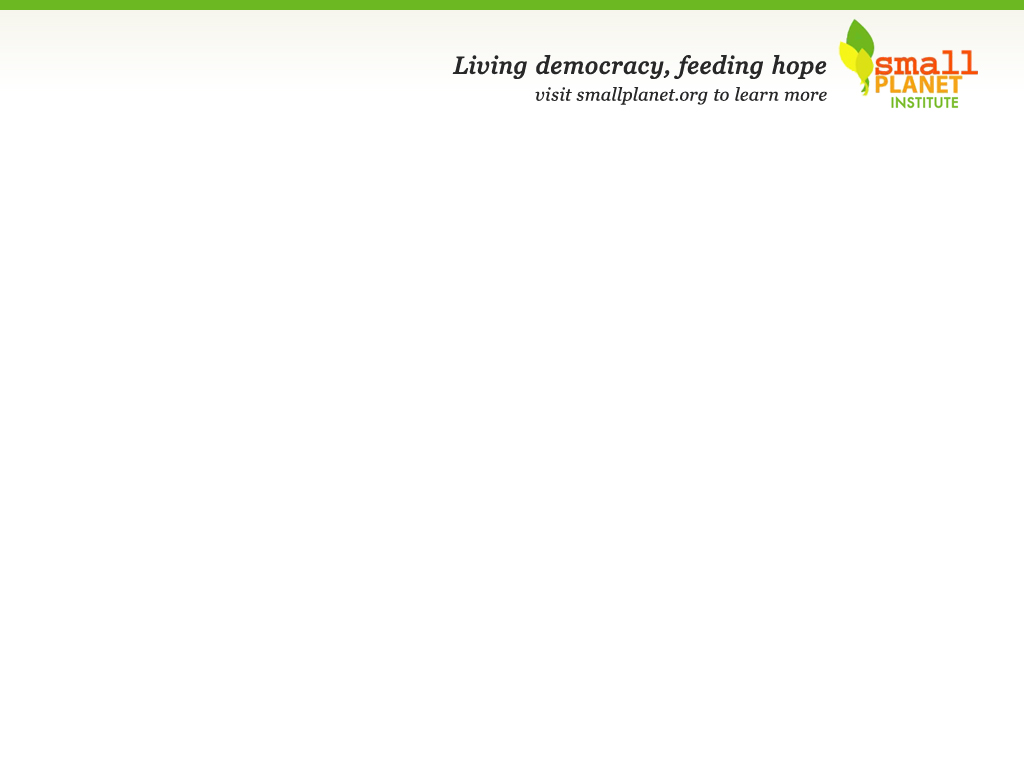 Small Planet Institute, 2011
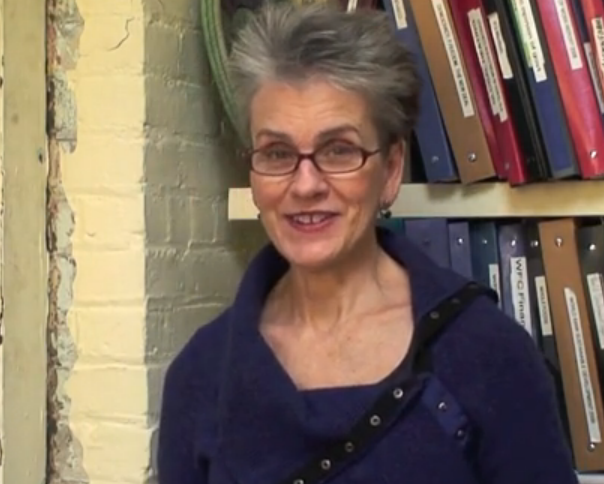 Spiral of Empowerment
12
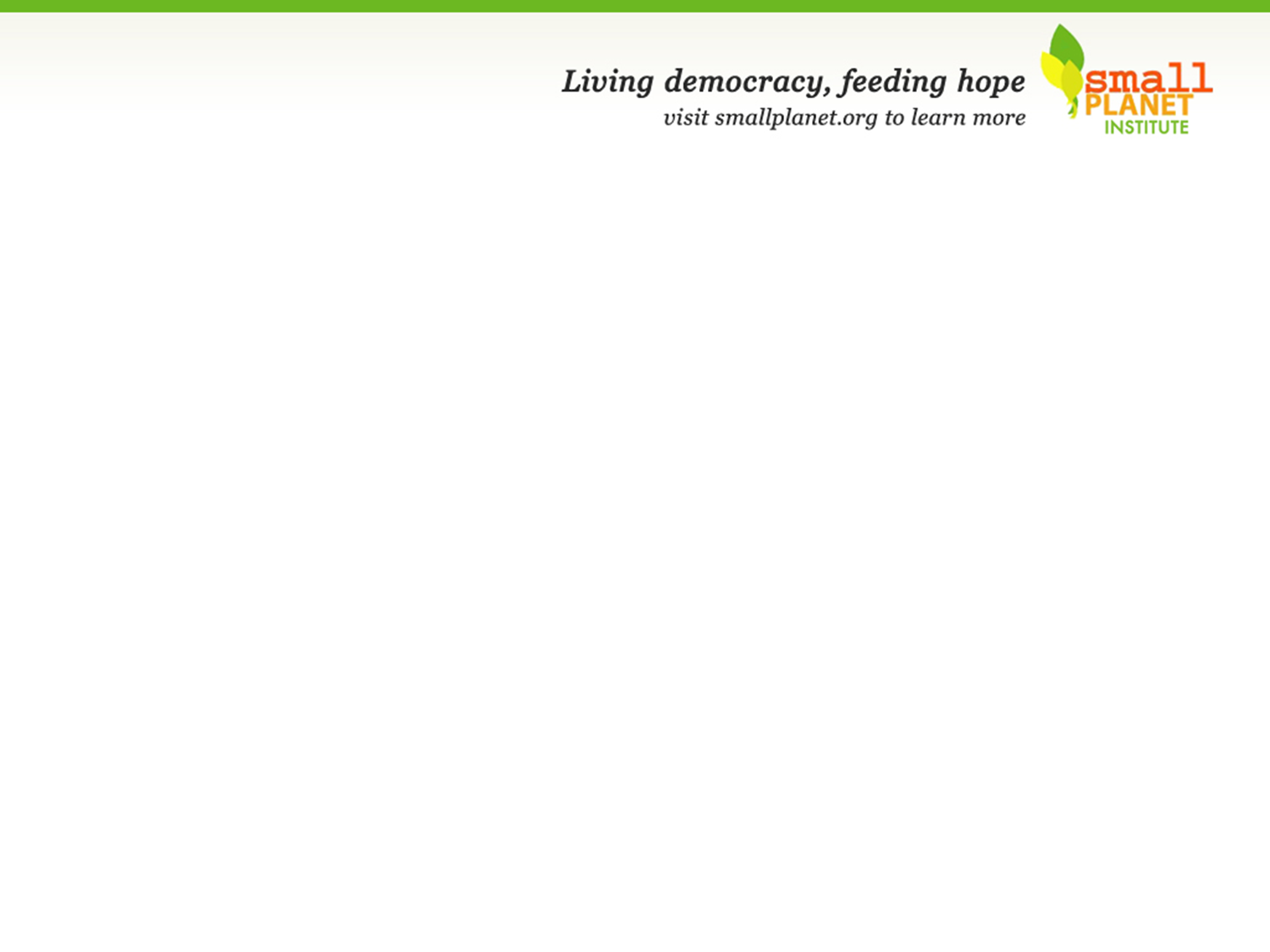 San Jose State University, 2011
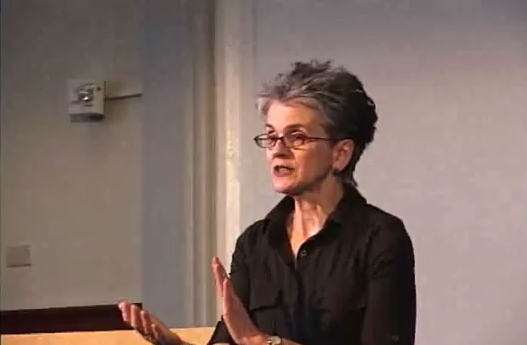 Conclusion
13
13
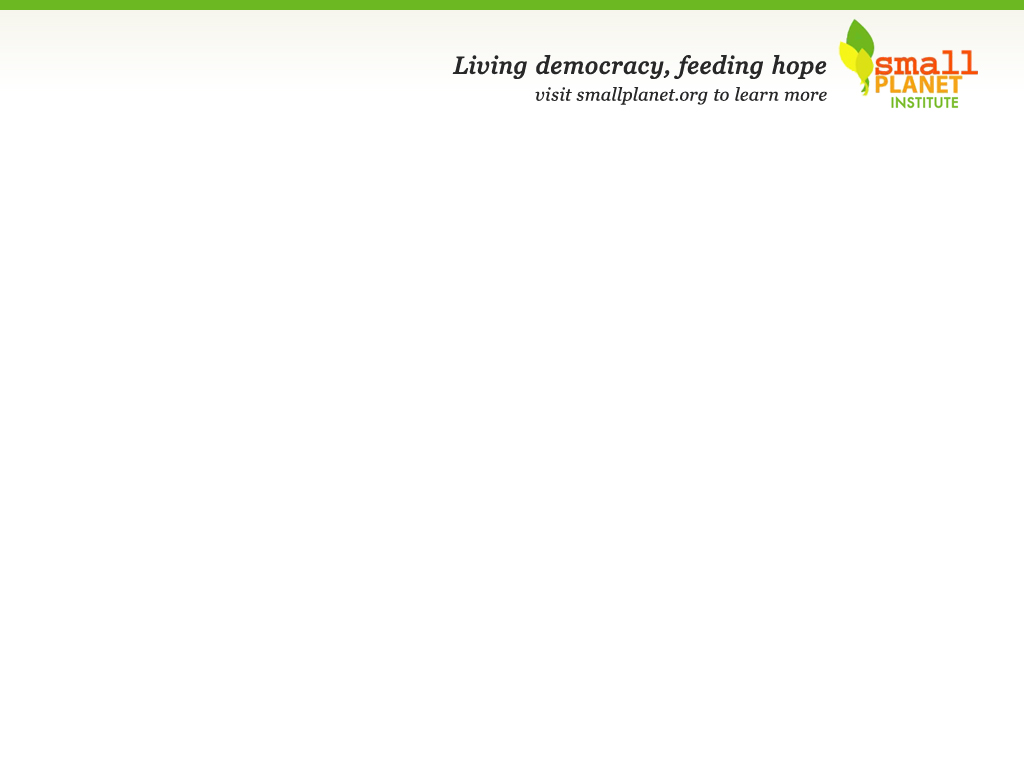 WITH AN
ECOMIND…
It’s not possible to know what’s possible.
So we are free!
We are free to go for the world we want.
14
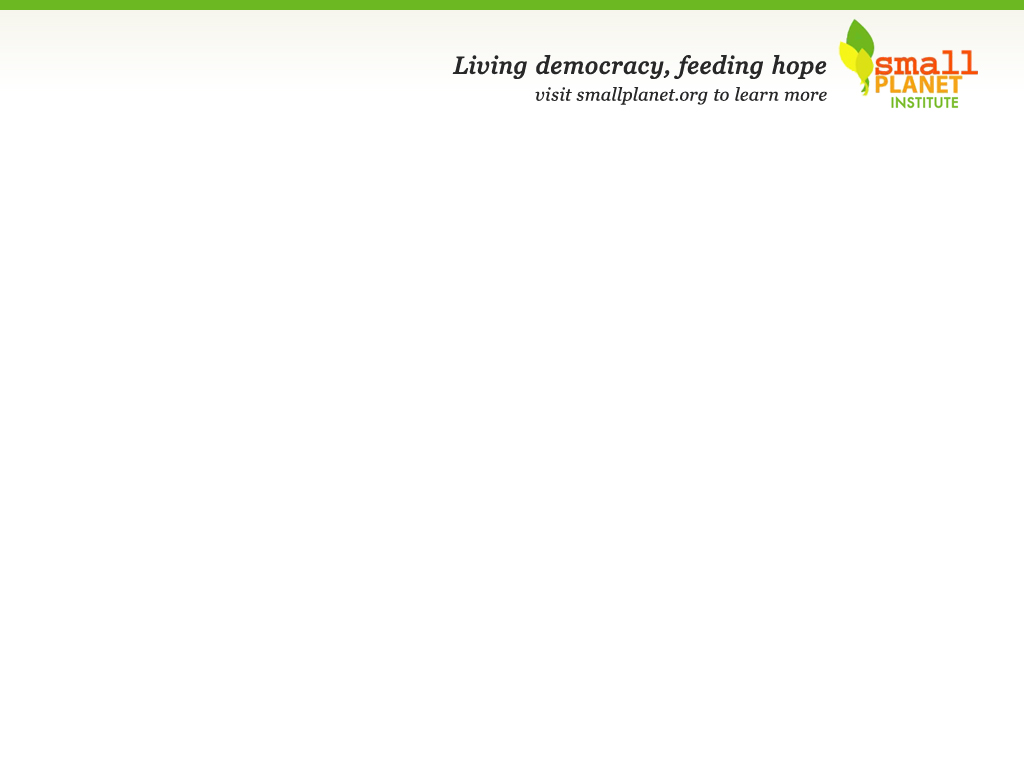 What was the most  valuable part of the workshop for you?
What was the least engaging part 
of the workshop?
What is one thing you would change to improve the experience of the workshop?
Were any sections too long or too short?
Was anything confusing to you?
Was there enough room for participation? Was there too much?
Anything else you’d like to share?
15